Внеклассное мероприятие 
«Если скажешь слово Родина, сразу в памяти встает…» 
Портрет России в неофициальных символах
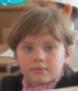 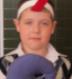 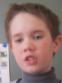 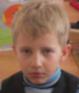 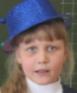 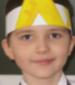 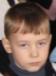 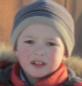 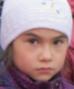 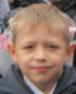 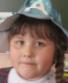 РОССИЯ
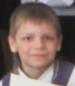 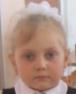 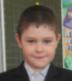 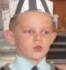 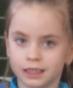 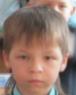 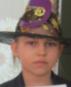 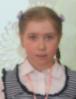 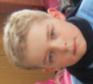 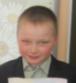 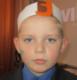 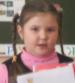 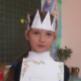 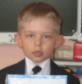 Официальные символы Российской Федерации
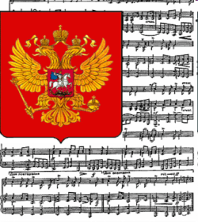 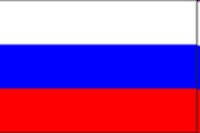 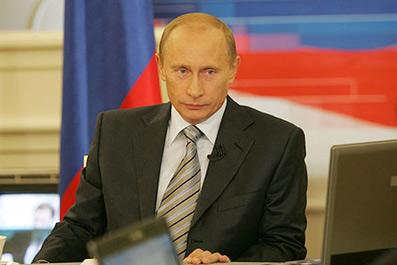 ХЛЕБ ДА СОЛЬ
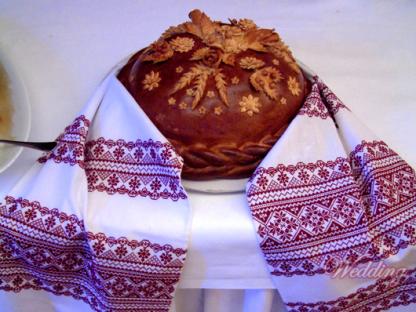 Берёза
Предметы быта, сделанные из берёзы
ЛАПТИ
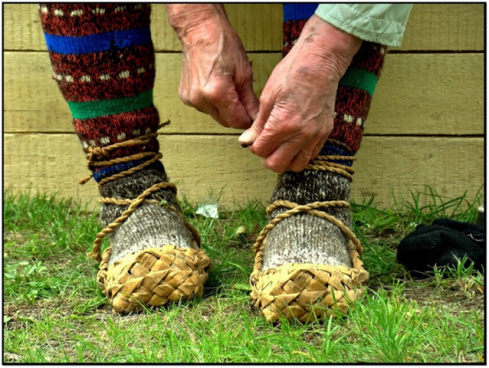 Самовар
Русский национальный костюм
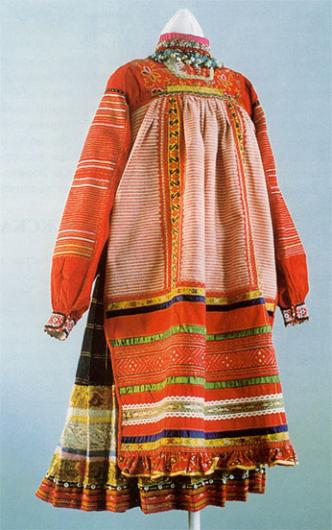 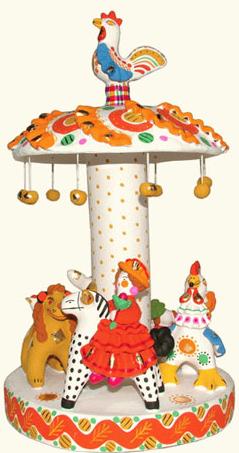 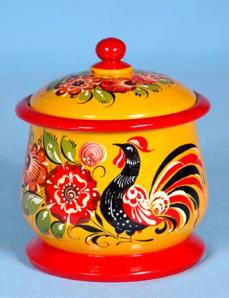 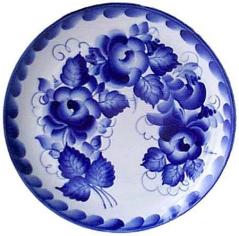 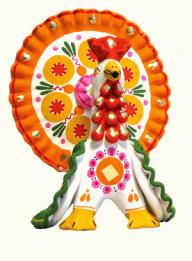 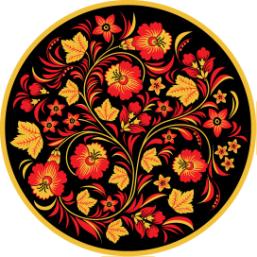 Матрешки
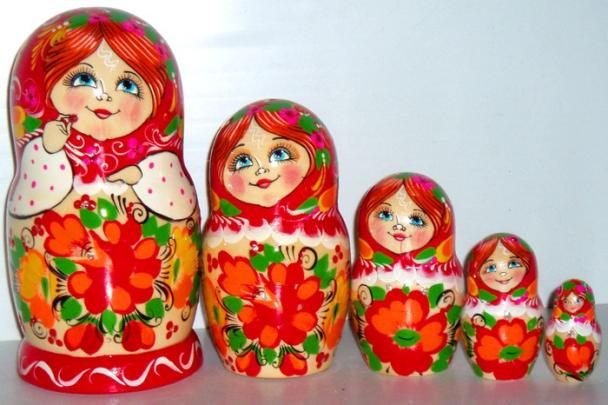 Медведь
Балалайкаи гармошка
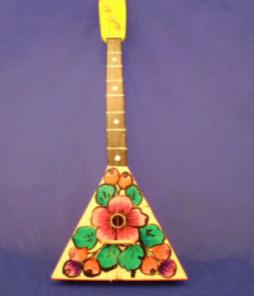 Ромашка – символ семьи, верности и любви
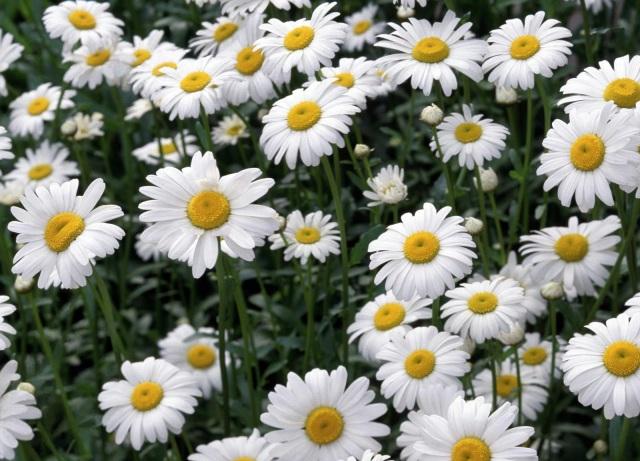 ПОРТРЕТ РОССИИ
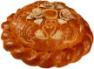 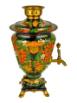 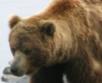 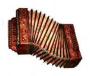 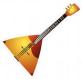 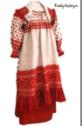 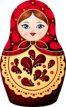 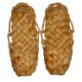 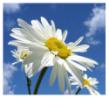 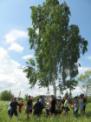